Welcome to the Link Study Training
Please create a table tent with the following information:
 
Your Name
The Name of your Organization
The Type of Organization (Family Planning or Substance Use Disorder)
Your Title or Role in the Organization
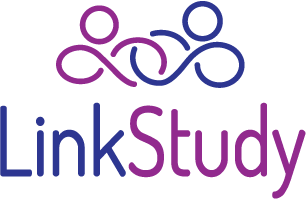 Rogers, J., Raybon, D., & Fontanella, J. (2021). The Link Study Curriculum: An in-person training for sexual & reproductive health and substance use treatment providers.
1
Meet Your Trainers
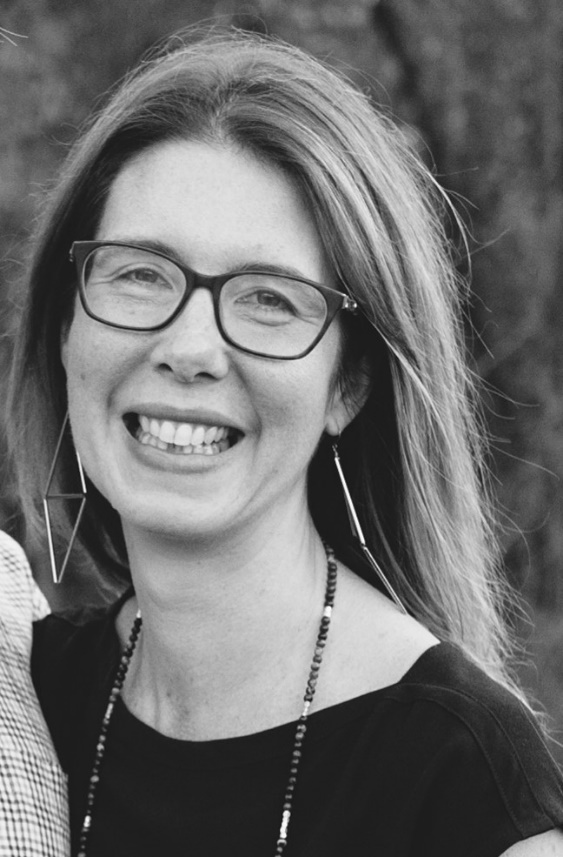 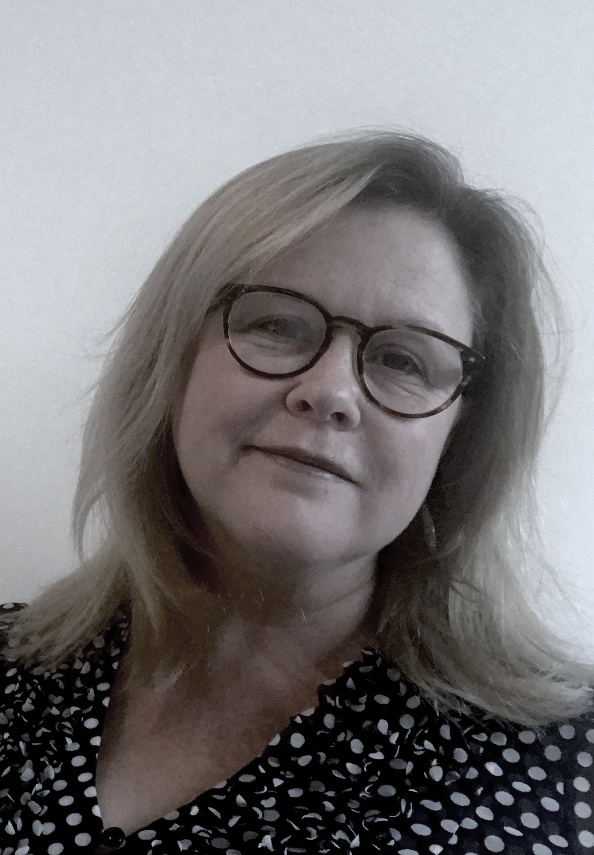 Jenn Rogers, MPH  (She/Her)
Denise Raybon, MPH  (She/Her)
2
What is the Link Study?
Development and testing of a cross-training intervention designed to:

Improve collaboration and coordination of services among family planning (FP) and substance use disorder (SUD) providers

Improve overall quality of care 

Ensure that providers have the skills and self-efficacy necessary to screen and refer clients
3
[Speaker Notes: The Link Study will develop and test an educational cross-training intervention to improve collaboration and coordination of services among family planning (FP) and substance use disorder (SUD) providers. The intent of the cross-training is to improve overall quality of care and to ensure that both FP and SUD providers have the skills and self-efficacy necessary to effectively screen and refer their clients.]
Learning Objectives
Describe terms, acronyms, and basic information used in the family planning (FP) and substance use disorder (SUD) fields. 

Evaluate your readiness and comfort level with discussing important and sensitive FP and SUD issues. 

Articulate the relationship between FP and SUDs and describe overlapping issues in both fields. 

Use person-centered techniques and tools to initiate conversations and engage more effectively with clients. 

Identify potential areas of change within your organization and formulate a plan for integrating screening and referrals.
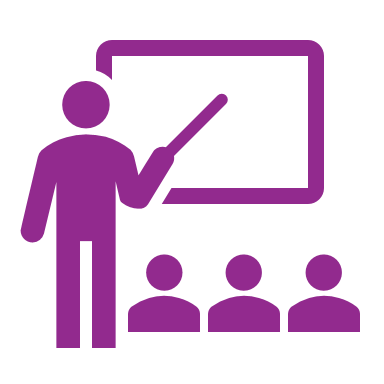 4
Training Agenda
Day 1
Welcome & Intros 
Language Matters
Teach-Backs
Digital Story Telling
Intersections
Talking About Sensitive Topics
Day 2

Welcome
Integrated Screening and Referrals
Practice Sessions 
Action Planning
5
[Speaker Notes: This will be tailored specifically for each training]
What Is Family Planning?
Family planning is defined as “the ability of individuals and couples to anticipate and attain their desired number of children and the spacing and timing of their births.”
6
What Is Family Planning?
The term “family planning” is sometimes used as a synonym/euphemism for contraception, but it is actually much broader.

Family planning includes both reproductive health and sexual health and is guided by the principle of informed choice, also known as reproductive autonomy.
7
What Is SUD?
Substance Use Disorder (SUD) is a disease that affects a person's brain and behavior and leads to an inability to control the use of legal or illegal drugs or medication (including alcohol).
8
What Is SUD?
SUD is a diagnosis based on evidence of impaired control, social impairment, risky use, and pharmacological criteria.

This training is aimed at reaching folks with an untreated SUD, not those who are using a drug as prescribed (under a provider’s supervision). 

SUD is the preferred term in the substance use field, however addiction is still commonly used among providers and patients.
9
Client Versus Patient
We will use the term “client” throughout this training.

The word client was adopted by the behavioral health field with the idea that, instead of a patient who needs a clinician to offer treatment, a client seeks the assistance of a counselor.

You should feel comfortable using the term that resonates with you.
10
Introductory Icebreaker
Tell your partner one thing that you love about your job.

Tell your partner one challenge in your job that you recently overcame or solved.

Tell your partner about your expertise that you bring to this specific training.

Tell your partner about your dream vacation.
11
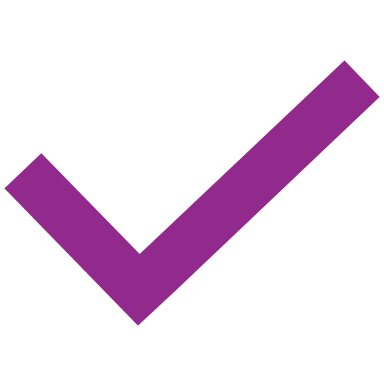 Group Agreements
12
Language Matters Exercise
Identify terms from your respective fields that are important for others to know and understand

Also include terms that should be avoided

Record one term per sticky note and post under the appropriate heading
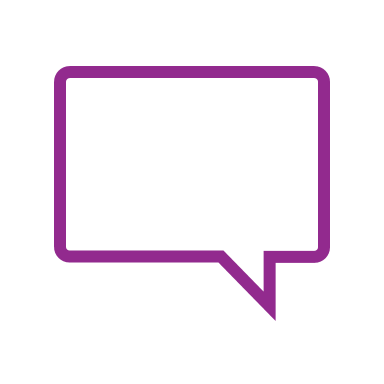 13
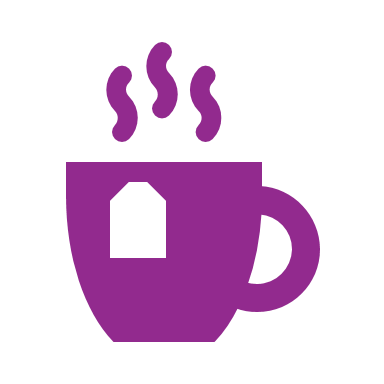 BREAK
14
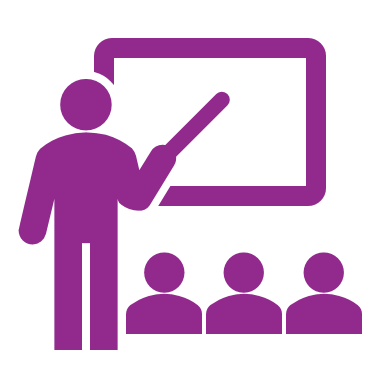 Family Planning and Substance Use Disorders 101
Teach Backs
15
Trainees as the Experts
In this project, you are the experts in your respective fields. This section gives you the opportunity to share your knowledge and expertise with the others.
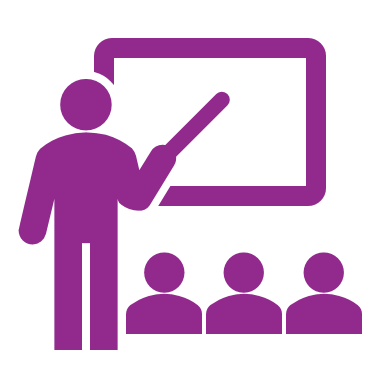 16
Teach Back Schedule
30 minutes to work in small groups

30 minutes for Family Planning 101

10 minutes of Q and A

30 minutes for Substance Use Disorder 101

10 minutes of Q and A
17
Wrap Up
What are some similarities between the populations you serve and the services you provide? 


What are some of the differences?
18
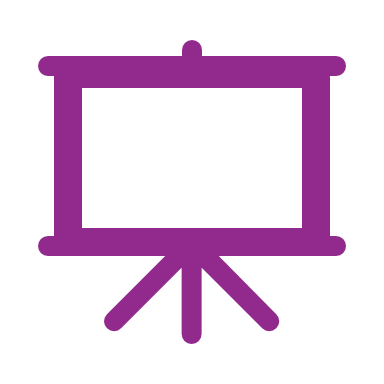 Optional Slides
19
[Speaker Notes: The remaining slides are optional and can be used, if necessary, after the teach backs.  They cover some basic information that might have been missed by the presentations. If all points were covered, it is not necessary or required to use these slides.]
Family Planning is:
Voluntary 

Person-Centered
 
Non-Coercive
20
Family Planning Services
Contraceptive services
Pregnancy testing and counseling 
Preconception health services
Basic infertility services
STI and HIV testing, treatment, prevention, and counseling
Breast and pelvic examinations
Cervical cancer screening
Abortion
Other preventive services (e.g. HPV vaccination)
21
Reproductive Autonomy
Reproductive autonomy is having the power to decide and control contraceptive use, pregnancy, and childbearing. 

Women with reproductive autonomy can control whether and when to become pregnant, whether and when to use contraception, which method to use, and whether and when to continue a pregnancy.

Reproductive autonomy is central to family planning.
22
Substance Use Disorder
A disease that affects a person’s brain & behavior and leads to an inability to control the use of legal or illegal drugs or medications.
People can misuse medications such as:
opioids
benzodiazepines
sleep aids
stimulants
23
Opioids
Opioids are a class of natural, synthetic, and semi-synthetic drugs that interact with opioid receptors on nerve cells in the body and brain to relieve pain. 

Opioids include heroin, synthetic opioids such as fentanyl, and pain relievers such OxyContin, Percocet, and Vicodin.
24
Many Paths to Recovery
Mutual aid groups such AA or group therapy

Medications for addiction treatment (MAT)

Peer-based recovery supports
25
Storytelling and Discussion
26
[Speaker Notes: https://www.youtube.com/watch?v=8KcmC_pey_0]
Intersections:FP & SUD Care
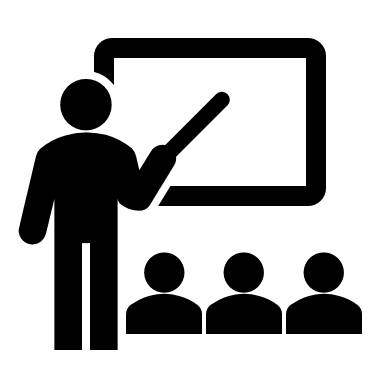 27
Intersections: Overview
Context: women with SUDs and FP care 

SUDs during pregnancy and the postpartum period

Overlapping concepts: trauma, stigma, medical mistrust & ambivalence
28
[Speaker Notes: We're going to explore the intersection of family planning and SUDs. In this section we will examine some data related to this intersection, the barriers to receiving adequate care, and discuss some of the issues that all of our patients may face including trauma, stigma, medical mistrust, ambivalence.]
The Intersection: Context
Data suggests that women with SUDs face barriers to receiving FP care.
Only about half use contraception.
An estimated 8 out of 10 pregnancies among women using    opioids are unintended. 

SUDs put women at risk for trading sex for drugs or money, and for STIs.
29
[Speaker Notes: Data suggest that women with SUDs face barriers to FP care, with only about half using contraception. Those who do use contraception rely mostly on less effective methods like condoms as opposed to more highly effective methods, including short-acting hormonal methods (the pill) and LARC. It is estimated that eight out of every 10 pregnancies among women using opioids is unintended.

SUDs put women at risk for trading sex for drugs or money and for STIs.]
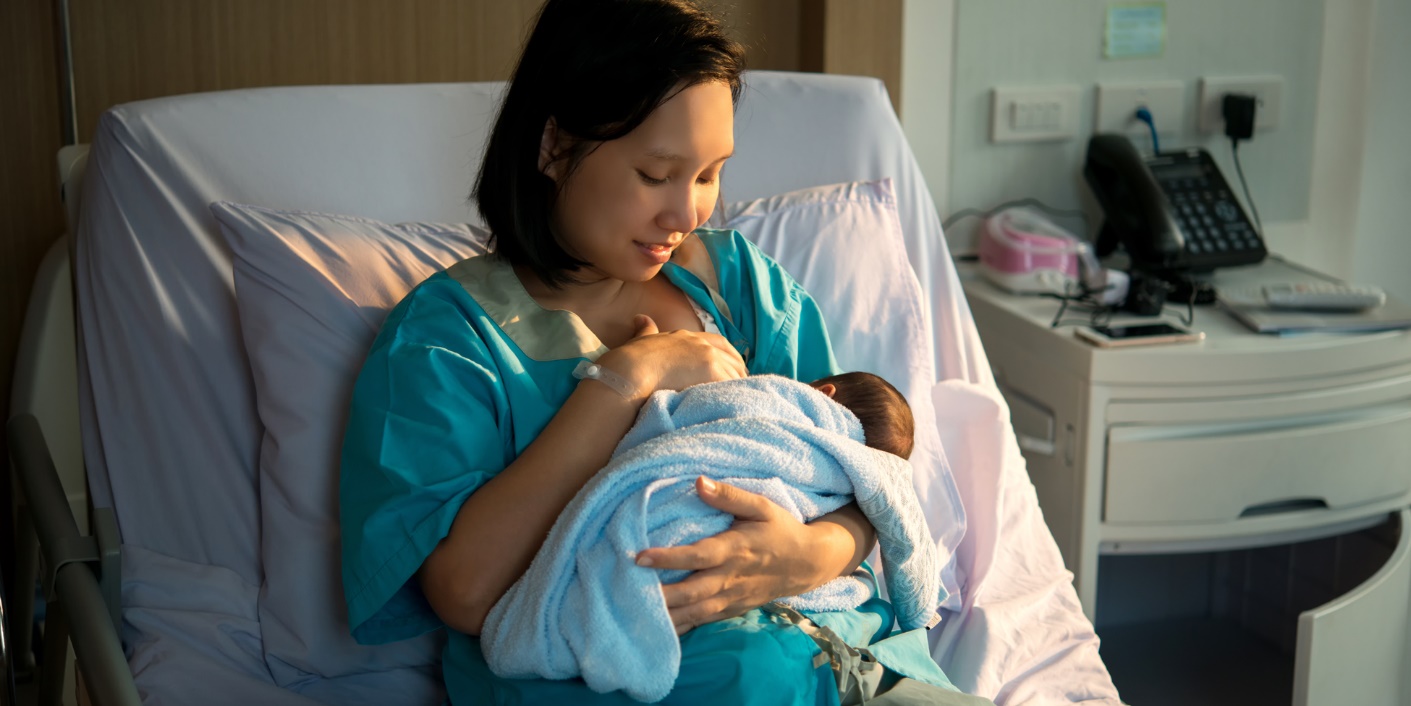 The Intersection
In 2018, SAMHSA advised providers to encourage pregnant women in treatment to consider planning future pregnancies.

However, research suggests that these conversations are not happening.
30
[Speaker Notes: Providing contraceptive counseling and person-centered FP services as part of substance use treatment can reduce undesired pregnancies and improve reproductive health for women with SUDs as well as improve infant and childhood health outcomes. 

In 2018, the Substance Abuse and Mental Health Services Administration (SAMHSA) issued Clinical Guidance for Treating Pregnant and Parenting Women with OUD and Their Infants, which advised that providers can support women to make informed decisions about how to optimize their reproductive outcomes, including the health of future pregnancies.

However, research suggests that these conversations between patients and providers are not yet happening. (CITATION?)]
The number of pregnant women with Opioid Use Disorder (OUD) more than quadrupled from 1999 to 2014.
31
[Speaker Notes: As opioid use and misuse has rapidly increased, so have the number of pregnant women with SUDs. According to the Centers for Disease Control and Prevention, the number of pregnant women with opioid use disorder (OUD) more than quadrupled from 1999 to 2014.]
Barriers to Care
Barriers for Clients
Not being asked about FP/SUDs
Being unaware if they could speak with providers/staff at their treatment center about reproductive health issues
Challenges in following through with referrals
Barriers for Providers
Training and organizational support
Time limitations
Varying levels of comfort discussing the topic(s)
Fear of patient reaction
32
[Speaker Notes: Why are some of the reasons we’re seeing an increase in pregnant women with OUD? 

The fact that women in treatment are not receiving adequate FP advice is of crucial importance as research shows that integrating FP, primary care, behavioral health care, and other support services results in continuity of care and improved health outcomes.

Barriers for clients— not being asked about FP/SUDs; being unaware if they could speak with staff and healthcare professionals at their treatment center about reproductive health issues, and challenges in following through with referrals. 

Barriers for providers: Training and organizational support (including feeling a lack of authority to implement, clinic policies not allowing or supporting screening and referrals,  clinic staff lacking SBIRT awareness and training, perceptions that SUD screening/referral's are inappropriate for the patient populations served), time limitations, varying levels of comfort discussing the topic(s), and fear of patient reaction.

Facilitator Question: Can you think of other barriers for either clients or providers?]
Intersections: SUD & Pregnancy
Medications for Addiction Treatment (MAT) & Medications for Opioid Use Disorder (MOUD)

Impact of untreated SUD on pregnancy 

The postpartum period
33
[Speaker Notes: By bringing these issues up in the context of FP, we are not saying women with SUD shouldn't ever get pregnant or should have their reproductive autonomy impinged upon - but rather we should optimize their care, including ensuring all women who want MAT have access to it and that they have the support they need to continue with it.]
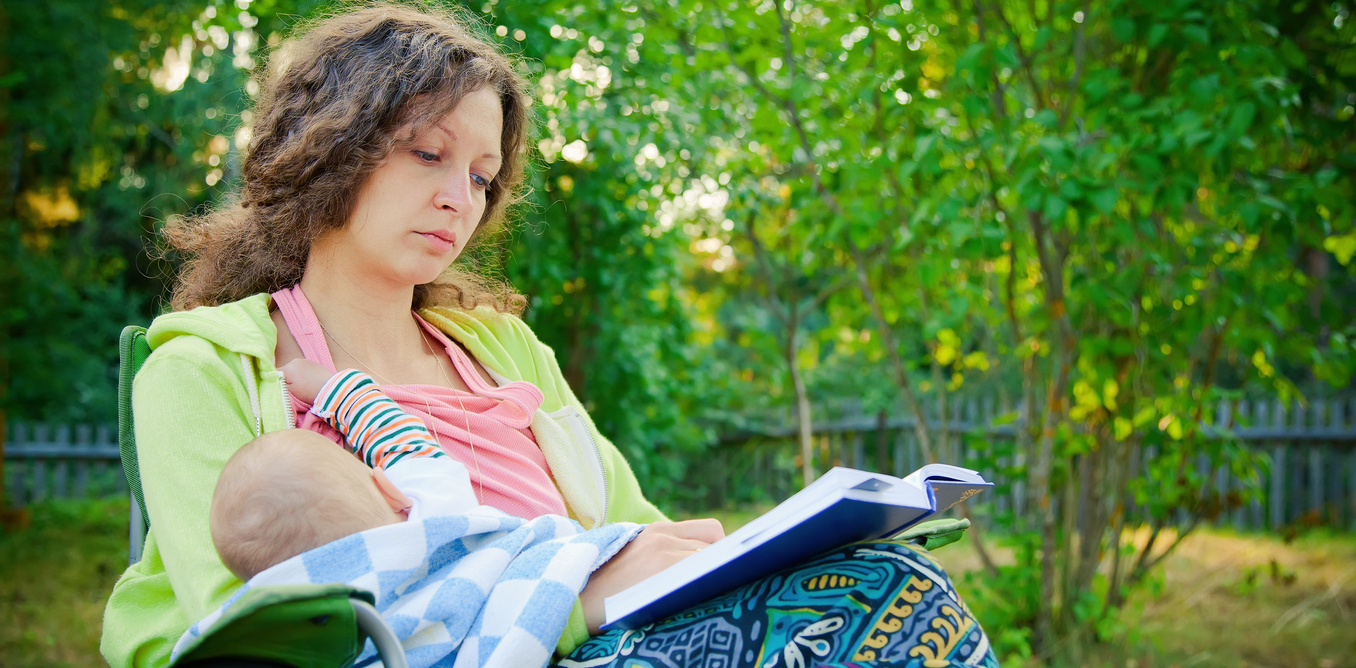 MAT/MOUD: Evidence Based Standard of Care
The use of medications in combination with counseling and behavioral therapies.

MAT/MOUD during pregnancy improves pregnancy and birth outcomes.

For breastfeeding moms, it can benefit both the mother and the baby.
34
This Photo by Unknown Author is licensed under CC BY-ND
[Speaker Notes: For people w OUD, MOUD isn't something to "consider", it is the evidence-based care of the disease. MAT/MOUD is recommended and effective during pregnancy and breastfeeding

Unfortunately, MAT is greatly underused. The slow adoption of these evidence-based treatment options for alcohol and opioid dependence is partly due to misconceptions about substituting one drug for another.

Other factors include lack of training for physicians and negative opinions toward MAT in communities and among health care professionals. 

The benefit of that infant from breastfeeding including skin to skin contact and holding the infant closely rather than to the amount of maternal opioid agonist secreted in the breast milk.]
Untreated OUD and SUD in Pregnancy
Untreated OUD/SUD during pregnancy can result in fetal demise, growth restrictions, and preterm delivery. 

The benefits of SUD treatment in general, and MOUD more specifically, is their amelioration of these potential risks. 

NAS/NOWS is expected and treatable without long term consequences.
35
Postpartum Period
While many are successful at decreasing substance use during pregnancy, a significant number of women return to substance use during the first year of the baby’s life. 

The first year after delivery is stressful; with stress being a known relapse risk factor, women are at increased risk of returning to substance use, overdose, and overdose death.
36
Overlapping Concepts
37
[Speaker Notes: Now we’re going to transition to talking about a few concepts that both your patient populations are likely to have experienced: Trauma, Stigma, Medical Mistrust and Ambivalence.]
Trauma
An emotional response to a terrible event like an accident, rape or natural disaster. Immediately after the event, shock and denial are typical. 

Reactions can include unpredictable emotions, flashbacks, strained relationships and even physical symptoms like headaches or nausea.

Can also result in disruption at the cultural and community levels – as demonstrated by the next slide. 
.
38
[Speaker Notes: The event + the way the event is experienced + the effect on the person = Trauma]
African Americans:  Ethnic and Cultural Genocide
WIDESPREAD SEXUAL ASSAULT & RAPE OF BLACK WOMEN
POLICE VIOLENCE
PROHIBITION OF NATIVE LANGUAGE, CUSTOMS & TRADITIONS
DENIAL OF VA & OTHER BENEFITS
NEGATIVE STEREOTYPES AND MICROAGRESSIONS
REDLINING
DENIAL OF EDUCATION
SYSTEMATIC ABUSE
CONVICT LEASING SYSTEM
HEALTH DISPARITIES
SHARECROPPING
SOLD AS PROPERTY
ABOLITION OF SLAVERY REPLACED WITH RESTRICTIVE BLACK CODES
FORCED BREEDING
MASS INCARCERATION
SHACKLED, STORED & SHPPED IN INHUMANE CONDITIONS
HIGHEST HOMICIDE RATES
JIM CROW 
(~1890-1965)
MASS PUBLIC LYNCHING (LATE 1880s-1920s)
STOLEN FROM LANDS
POLICE VIOLENCE
ENSLAVED (1619-1865)
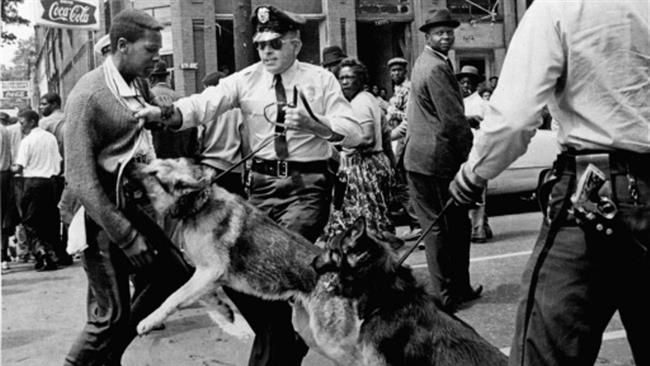 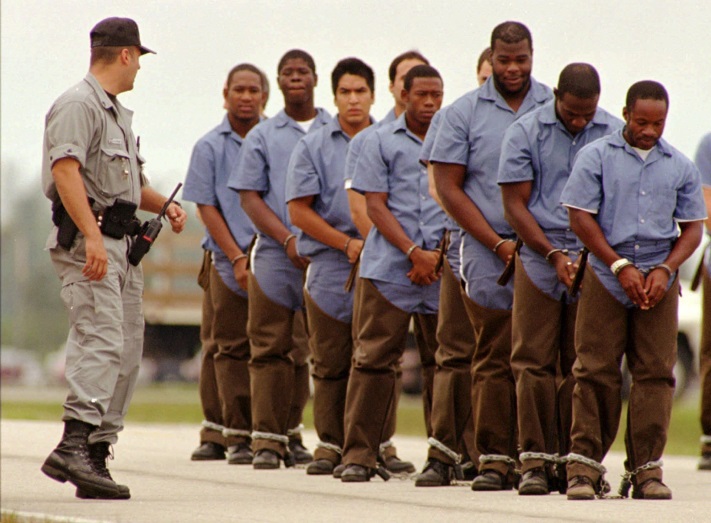 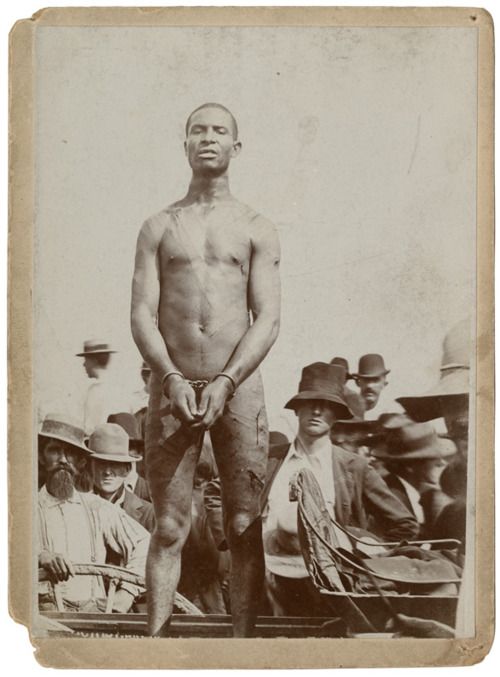 SLAVERY ERA
CURRENT DAY
JIM CROW ERA – separate but equal
39
Andrasik, USCA, 2018
[Speaker Notes: These are examples of systematic traumatic events that lead to sustained cultural disruption and community destruction


What is similar about FP and SUD care is the need to very consciously engage with the structural and interpersonal contexts of peoples lives in order to provide person-centered care - e.g. these are personal behaviors (both substance use and FP) that are stigmatized and socially contextualized and, without acknowledging and attending to them, many providers won't be able to meet their patients’ needs.]
Reproductive Trauma Examples
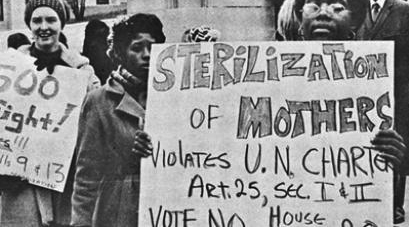 A result of oppression based on the intersections of race, class, gender, sexuality, ability, age and immigration status: 
Forced/coerced sterilization and birth control of poor women and women of color throughout the 1900s
Repeated attempts to eliminate Title X funding for reproductive health care for women and young people
Lack of comprehensive sexual education 
Shackling of pregnant inmates during childbirth
40
[Speaker Notes: All of the above are instances in which the state sought to limit the reproduction of the poor, people of color and other groups, because of a belief that doing so would be for the good of society.

Other specific examples: 
Unethical testing of oral contraceptives in Puerto Rico

Targeted marketing of Depo Provera

Coercive sterilization of150 incarcerated women in California from 2006-2010]
Not just in the past….
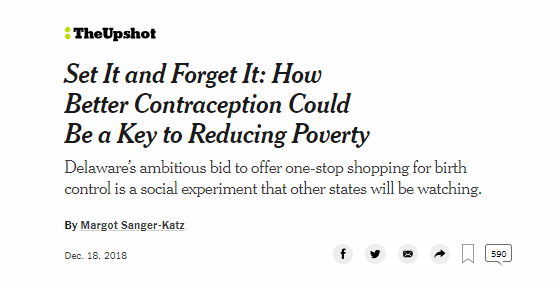 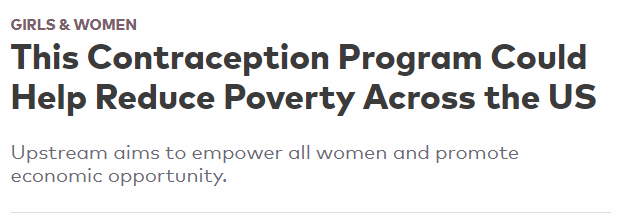 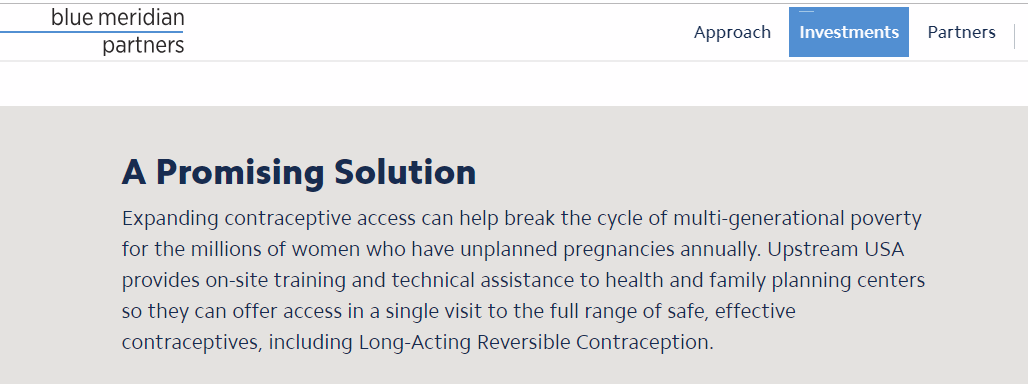 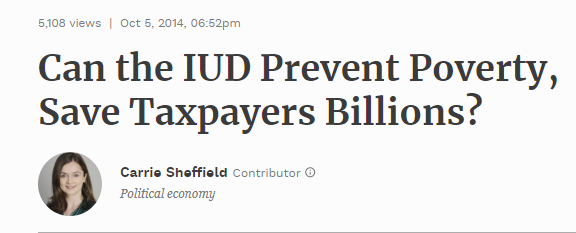 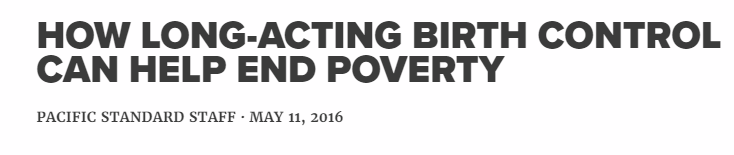 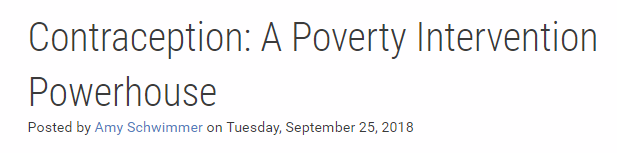 41
[Speaker Notes: All of the above are instances in which the state sought to limit the reproduction of the poor, people of color and other groups, because of a belief that doing so would be for the good of society.
Today, this age-old idea that reproduction is to blame for societal problems has seen a resurgence in the current enthusiasm around long-acting, reversible contraception.

Providing contraception is critical because it is a core component of women’s health care, not because of an unfounded belief that it is a silver bullet for poverty.]
SUD Trauma Examples
SUDs and traumas frequently co-occur

A recent study found that 66% of the women with a diagnosis of opioid dependence also reported sexual abuse

Other studies have suggested that up to 80% of women entering treatment for OUD have a history of sexual assault, trauma, and/or IPV
42
[Speaker Notes: Trauma/adverse experiences
Rates of drug use are higher among women with post traumatic stress disorder. 
When the body experiences stress, it produces endorphins. But, that feeling is short lived. Many turn to drugs to reproduce that temporary numbing effect.
Research has found that the vast majority of women entering treatment for opioid use disorder have a history of sexual assault, trauma, domestic violence, or come from home where their caregivers used drugs.]
Stigma
Social stigma is the disapproval of, or discrimination against, a person based on perceivable social characteristics that serve to distinguish them from other members of a society. 

Social stigmas are commonly related to culture, gender, race, intelligence, and health.
43
Examples of Stigma
Research has found that people of color are prescribed fewer pain medications, due to two HCP misperceptions.

Pregnant women who use substances often receive no or very little prenatal care. This is often for fear of being incarcerated due to illicit drug use or being seen as an unfit parent.
44
[Speaker Notes: Ask participants to brainstorm some ways that each of these issues may impact family planning services and/or SUD services including if they saw any examples of this in the video. Ask participants to share their examples with the group. 

Research has found that people of color are prescribed fewer pain medications, due to two misperceptions on part of health care professionals:  (1) that they can handle more pain,  and (2) that they are more likely to misuse pain medications than others.  This has led to not even asking for this type of medication when warranted.]
Medical Mistrust
Suspicion of healthcare providers, organizations, and/or systems (built on historical injustices).

Historical events, current biases, lived experiences, and stigma can all stand in the way of patients seeking the care they need or being properly treated when they do seek care.
45
[Speaker Notes: Mistrust is a phenomenon created by and existing within a system that creates, sustains and reinforces racism, classism, homophobia and transphobia, and stigma.]
Examples of Mistrust
35% of Black women reported “medical and public health institutions use poor and minority people as guinea pigs to try out new birth control methods.”

Greater than 40% of Blacks and Latinas think government promotes birth control to limit minorities.

Black women also report experiencing more discrimination and microaggressions in prenatal care settings.
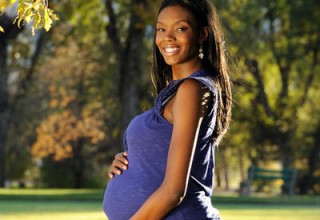 Jackson: Contraception, 2015
Rocca: PSRH, 2015
Lori: J Transcult Nurse, 2011
46
[Speaker Notes: Different patterns of preferences for contraceptive methods by race/ethnicity (Thorbun and Bogart: Women’s Health, 2005)


Ask participants to brainstorm some ways that medical mistrust may impact family planning services and/or SUD services including if they saw any examples of this in the video. Ask participants to share their examples with the group. 

Lori, 2011: https://www.ncbi.nlm.nih.gov/pmc/articles/PMC3277208/

Discriminatory application towards racial minorities of criminal sanctions against prenatal substance use fosters deep and abiding medical mistrust.]
Are Women of Color Counseled Differently?
Family planning providers have lower levels of trust in their Black patients

Providers are more likely to agree to sterilize women of color and poor women

Disparities in counseling about the IUD
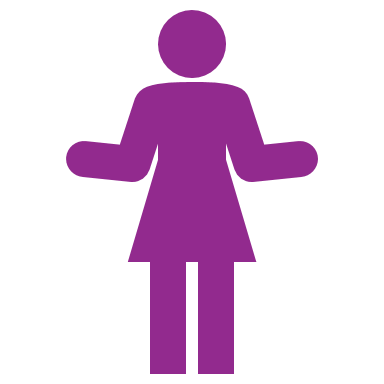 Jackson, unpublished data
Harrison: Obstet Gynecol 1988
Dehlendorf: AJOG, 2010
47
[Speaker Notes: However, we know that current data suggest providers both feel and act differently…]
P<0.05
48
Dehlendorf, et al. AJOG, 2010
[Speaker Notes: Recommendations by health care providers have been found to vary by patient race/ethnicity and socioeconomic status (SES) and may contribute to health disparities. 

This graph shows the increased odds of recommending IUC to black and Latina women. This is of concern given the historical relationship of efforts to promote contraception with attempts to limit the fertility of minority and poor women in the United States and draws attention to the need for historical and cultural sensitivity in the promotion of this contraceptive method among minority women. 

Note: An intrauterine contraceptive (IUC) is more commonly known as an IUD. 

This study is consistent with several other studies of patient experiences with contraceptive counseling that found that black and Latina women more frequently report being encouraged to limit their family size and use contraceptive methods than whites.11]
Ambivalence
The state of having mixed feelings or contradictory ideas about something or someone

Uncertainty or fluctuation, especially when caused by inability to make a choice or by a simultaneous desire to say or do two opposite or conflicting things
49
Examples of Ambivalence
Pregnancy ambivalence: research has found that many people do not  frame reproductive desires in terms of clear‐cut categories, rather their desires fall along a nuanced spectrum.



Ambivalence towards sobriety: people may have mixed feelings about their substance use. They may, at times, recognize that their use is causing problems in their life, but also recognize other needs they are meeting by using this substance.
Plans ≠ Intentions ≠ Desires ≠ Feelings
50
[Speaker Notes: Ask participants to brainstorm some ways that ambivalence may impact family planning services and/or SUD services including if they saw any examples of this in the video. Ask participants to share their examples with the group. 

How do women think about pregnancy? 
Intentions: Timing-based ideas about if/when to get pregnant
Plans: Decisions about when to get pregnant and formulation of actions 
Desires:  Strength of inclination to get pregnant or avoid pregnancy
Feelings: Emotional orientations towards pregnancy 

All different concepts

Women may find all or only some meaningful

Often appear inconsistent with each other

Potential needs being met: happiness, numbing, euphoria 

Being ambivalent means being simultaneously of two, contradictory minds. When it comes to substance use, these contradicting feelings can be very difficult to overcome. Individuals may desperately want to stop, but they also continue to feel dependent on substances to cope with life or for their happiness. People with an ambivalent attitude towards sobriety have some good reasons for seeking treatment and/or quitting, but they also find ways to justify continuing to use substances.

https://www.guttmacher.org/journals/psrh/2012/10/pregnancy-ambivalence-and-contraceptive-use-among-young-adults-united-states#]
How might these issues impact screening, referrals, and services?
51
Strengthening Communication
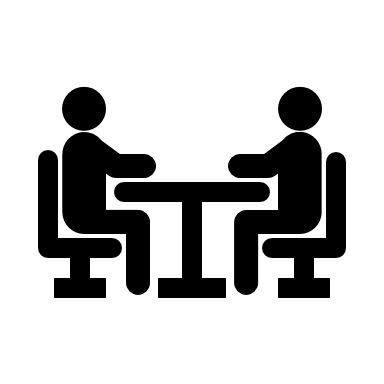 Talking about Sensitive Topics
52
Talking about Sensitive Topics Activity
Using the “How do you feel about…” handout, for each topic place a check in the appropriate columns that reflects your own feelings

You may check all that apply

This document is confidential.
You will not be required to share your responses
53
Talking about Sensitive Topics
It is OK to feel conflicted.  

Talking about these topics and your feelings about them helps increase comfort.

 Your sensitivity and respect in discussing these topics will impact rapport and trust with the client.
54
Tips for Talking about Sensitive Topics
Know your triggers
Shadow experienced colleagues
Practice case studies and scenarios
Practice body language, word choices, and tone
Identify resources and people that can help you increase your confidence, comfort and skill when discussing sensitive topics
Speaking to clients of other cultures or in other languages about sensitive topics can be an additional challenge.  Seek cultural and translators
55
Day 1 Closing
Name one person or one thing you appreciated today and why.
56
Welcome to Day 2
57
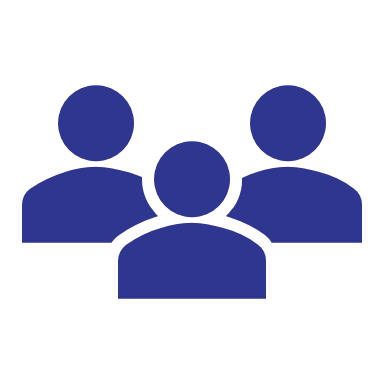 Three in Common
58
Three in Common Exercise
In groups of three, find three things you have in common

These things in common can’t be obvious such as age, gender, or hair color

One thing in common must be professional or job-related
59
Integrated Screening and Referrals
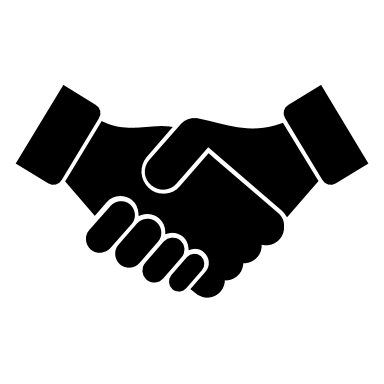 60
Integrating Screenings & Referrals: Overview
Review and discuss person-centered care and motivational interviewing (MI) techniques and tools

Practice FP and SUD screening tools and referrals

Practice strategies using person-centered care and MI techniques to connect and engage with clients
61
[Speaker Notes: Throughout this session we will identify strategies for initiating conversations to connect and engage more effectively with clients; review and discuss person-centered care and motivational interviewing (MI) techniques and tools; and review and practice FP and SUD screening tools and referrals. 

We know that not all staff will be conducting in-person screenings. However, being familiar with communication techniques as well as what services are being provided is important for all staff across the agency. Research has shown that client outcomes improve when all staff have the skills and knowledge necessary to meet client needs.]
Person-Centered Care Principles
62
[Speaker Notes: Screening goes beyond simply asking the questions. How you ask questions and interact with clients is as important as what you ask and say. 

Person-centered care is about developing a treatment plan or plan of care with the client (not for the client) that fits what they are able, ready and willing to do. It includes kindness, respect, and cultural competency. 

Unless clients value treatment goals, they won’t work toward progressing them. From a motivational standpoint, you should understand what your clients' goals are and what they value in life. It is usually best to start where your clients are, with what is important from their own perspective.]
The Process of Shared Decision Making
In shared decision making, both the client/patient and provider contribute to the medical decision-making process

It is essential to establish a positive therapeutic relationship and build rapport from the beginning.  This has been shown to lead to:
Higher rates of continuation of care
Better client satisfaction
More favorable health outcomes
Lower demand for health care resources
Dehlendorf: Contraception, 2013
Dehlendorf:,AJOG, 2016
63
[Speaker Notes: Citations: 
Consumer participation can increase patient satisfaction and lead to better health outcomes.4-6
Patients who are empowered to make decisions about their health that better reflect their personal preferences often experience more favorable health outcomes such as decreased anxiety, quicker recovery and increased compliance with treatment regimens.7
Greater consumer involvement in decision making leads to lower demand for health care resources.8
https://www.ahrq.gov/cahps/quality-improvement/improvement-guide/6-strategies-for-improving/communication/strategy6i-shared-decisionmaking.html]
The Process of Shared Decision Making
But I already do this? 

Greet patient warmly (only done in 65% of visits)
Small talk (only done in 45% of visits)
Open-ended questions (only done in 43% of visits)
Dehlendorf: Contraception, 2013
Dehlendorf:,AJOG, 2016
64
[Speaker Notes: Most of you may intuitively do this. Many of us also think we’re doing this but, in fact, are not. A 2016 study of FP clinicians found that only 65% greeted their patient warmly; created intimacy with small talk in 45% of visits; and asked open-ended questions in 43% of visits. All of us can do better.]
Motivational Interviewing (MI)
65
[Speaker Notes: Motivational interviewing (MI) is facilitated by a calm, safe, judgment-free space, where people are free to honestly share their thoughts and feelings without fear of ridicule or pressure. 
MI is based on the premise that motivation is the key to change.
The approach encourages behavior change by helping clients accept, validate and explore any issue that they are ambivalent about – and then build motivation.  
Motivation-enhancing approaches are associated with successful referrals when they are warranted and desired.]
Why Does MI Work?
66
Basic Person-Centered Skills
67
[Speaker Notes: See handout (included).]
Practice Responses to the Statements
“Using helps calm me down and allows me to be more patient with my kids.”

“I just need a little bit to get me through the day, it’s not like I’m using when at work.” 

“I don’t want to use birth control right now because I’m afraid of gaining weight.” 

“Sex is just more fun without a condom.”
68
Motivational Interviewing – Tools
Readiness Ruler

Decisional Balance Worksheet
69
Readiness Ruler
1
2
3
4
0
9
5
6
7
8
10
Not Ready for Change
Ready for Change
70
[Speaker Notes: The Readiness Ruler helps people evaluate their readiness for change. When using the ruler, you can ask your clients, “On a scale of 1 to 10, how ready are you to make a change?” Once they select a number, you can then ask a few open-ended questions to elicit motivational statements and perceived barriers. For example: 

Why did you choose <insert reported number> and not zero? 
Why did you not place the mark further to the left? 
Why did you not place mark further to the right? 
What would it take for you to get from <insert reported number>  to the next higher number?
How can I assist you? 

Research shows that people who express change-talk are more likely to change; a score above 5 shows that the person is willing to consider change.]
71
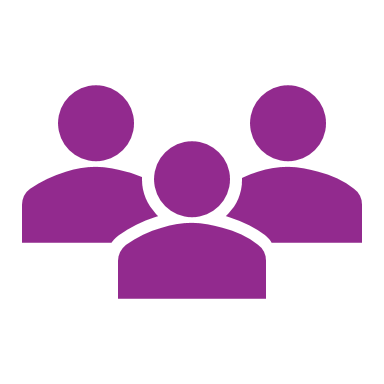 Small Group Work
72
Large Group Discussion
What will be the biggest challenge in integrating these screening questions and follow up discussions? 

What will be easier? 

When would be a good time to integrate screening?
73
Practice Sessions
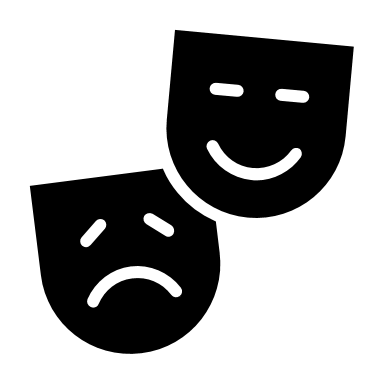 74
Small Group Practice
In groups of three, take turns doing role plays with a third providing observation and feedback.

Practice introducing the topic and using motivational interview techniques as you:

Introduce the topic
Screen
Intervene
Refer
75
Action Planning
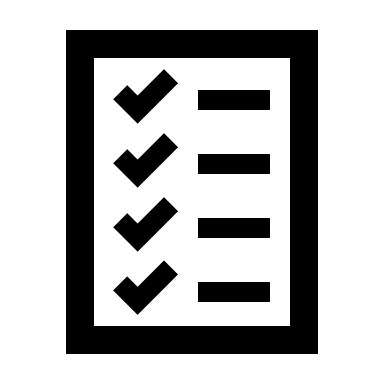 76
Importance of Action Planning
Demonstrates a commitment to getting things done.

Offers clear roles and detailed task.

Creates a framework for accountability.
77
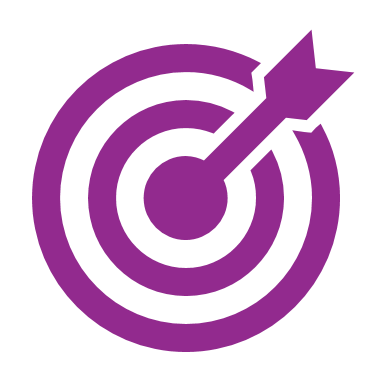 Action Planning Goals
Goal 1:  Develop or refine an internal plan and process for consistent SUD/FP screening for clients.


Goal 2:  Work with the partner agency to develop or refine a concrete plan and process for referring patients.
Small and Large Group Action Planning
In small groups, use the Action Planning Handout to work on developing an internal process and plan for screening.

Back in the larger group, use the Action Planning Handout to work on developing a joint process and plan for referrals.
79
Individual Action Planning
I will start… 

I will continue…

I will stop…
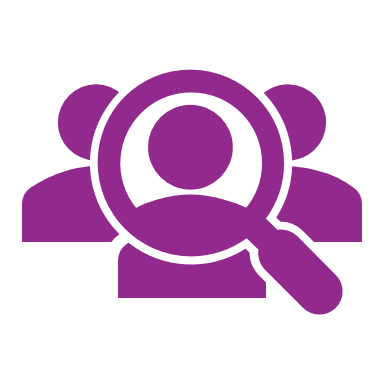 80